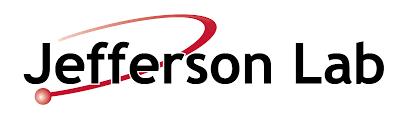 Measuring Valence Quarks  Lecture 4: Strange Quarks
Arun Tadepalli – Jefferson Lab
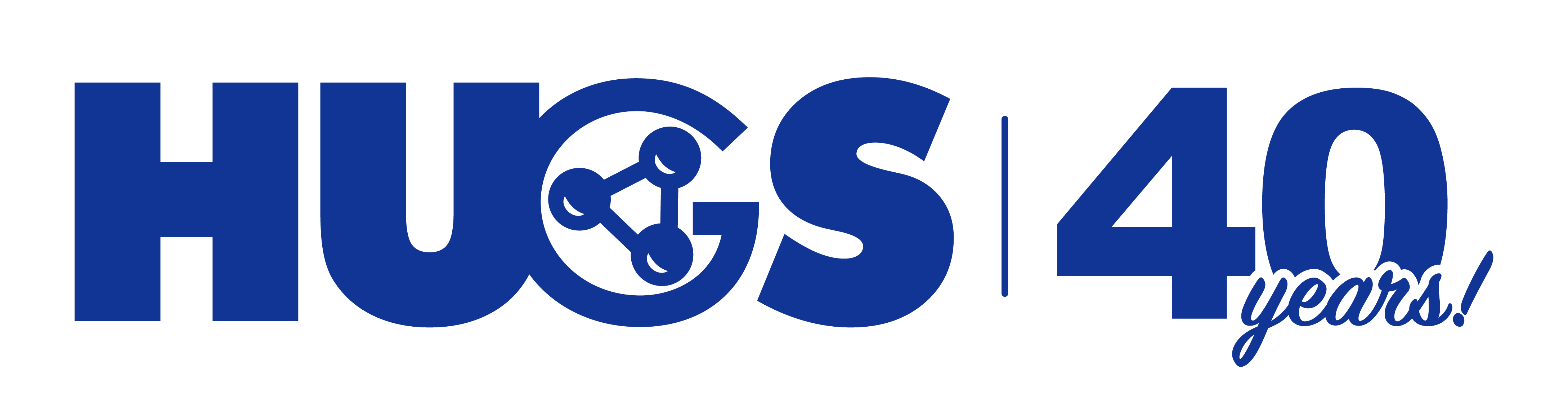 1
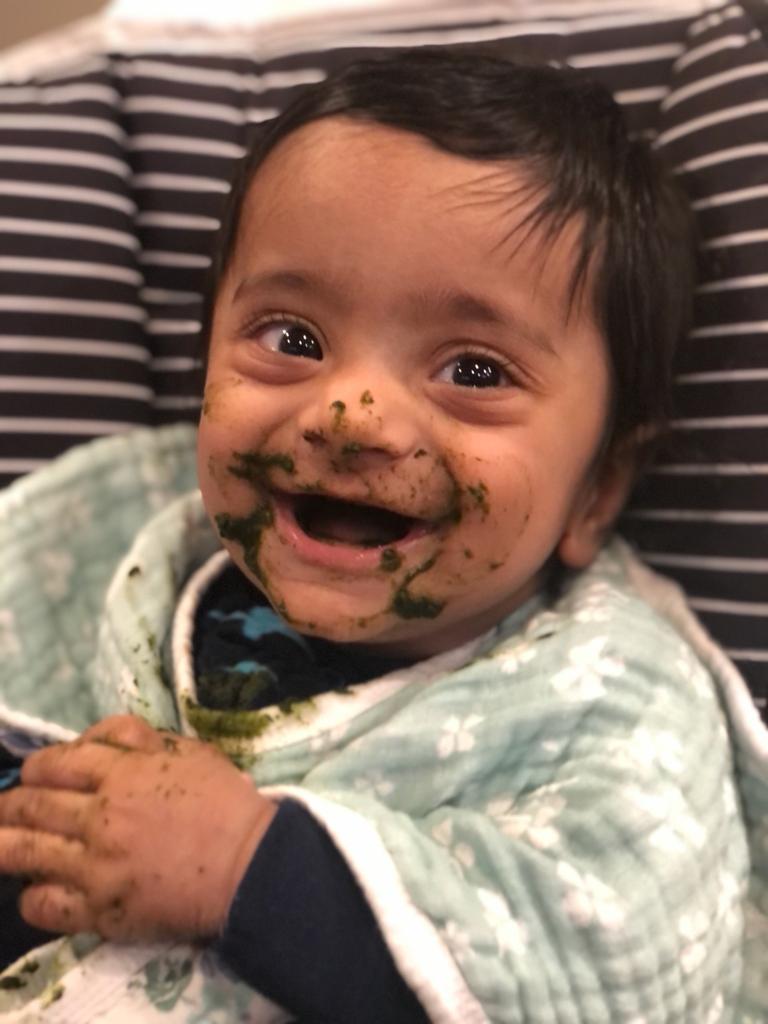 Cute but not a clean situation to be in!
2
Strange comparisons…
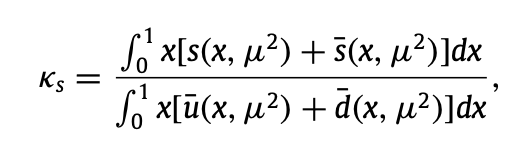 Naively due to SU(3) symmetry the strange sea was always assumed to be equal to the other light quarks u(x) and d(x)

Strange quarks will be redistributed to regions where there are plenty of gluons

Measurements tend to compare the strangeness content to the non-strange sea and the total non strange content in the nucleon
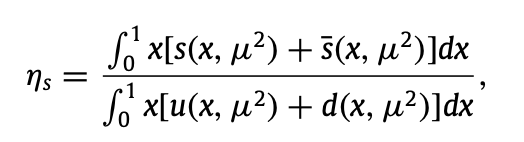 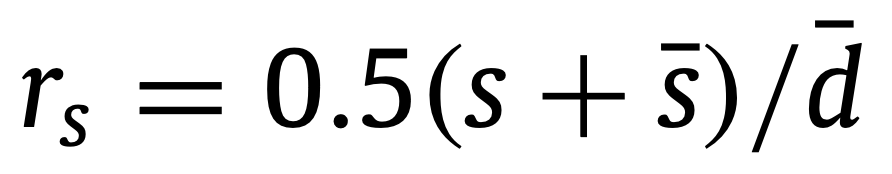 3
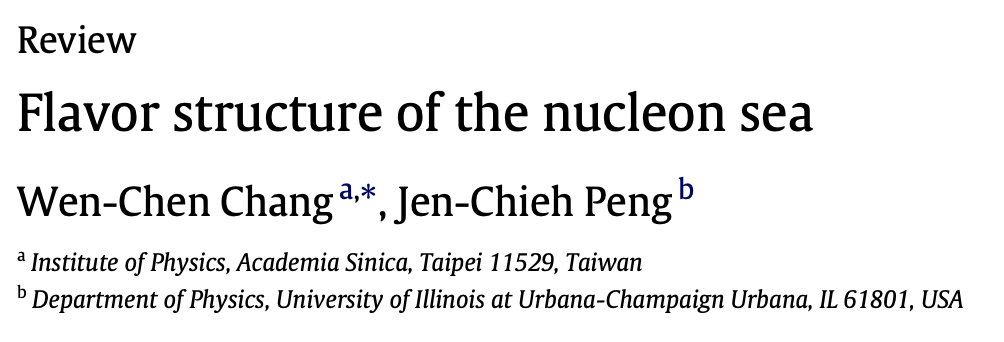 Table for 𝛋s and ηs for various experiments
Experiments evaluate a ~30% momentum fraction of non strange sea and 5-10% for the non-strange content
4
CHORUS + CMS + ATLAS
5
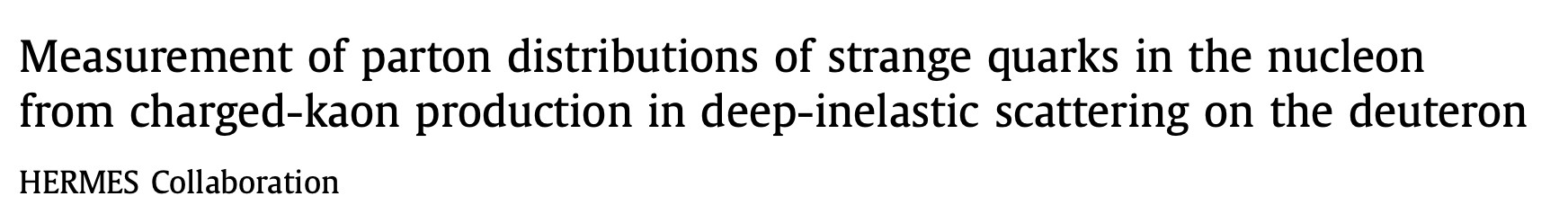 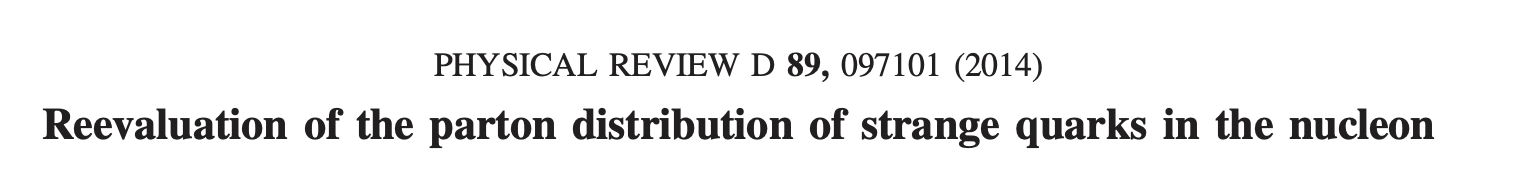 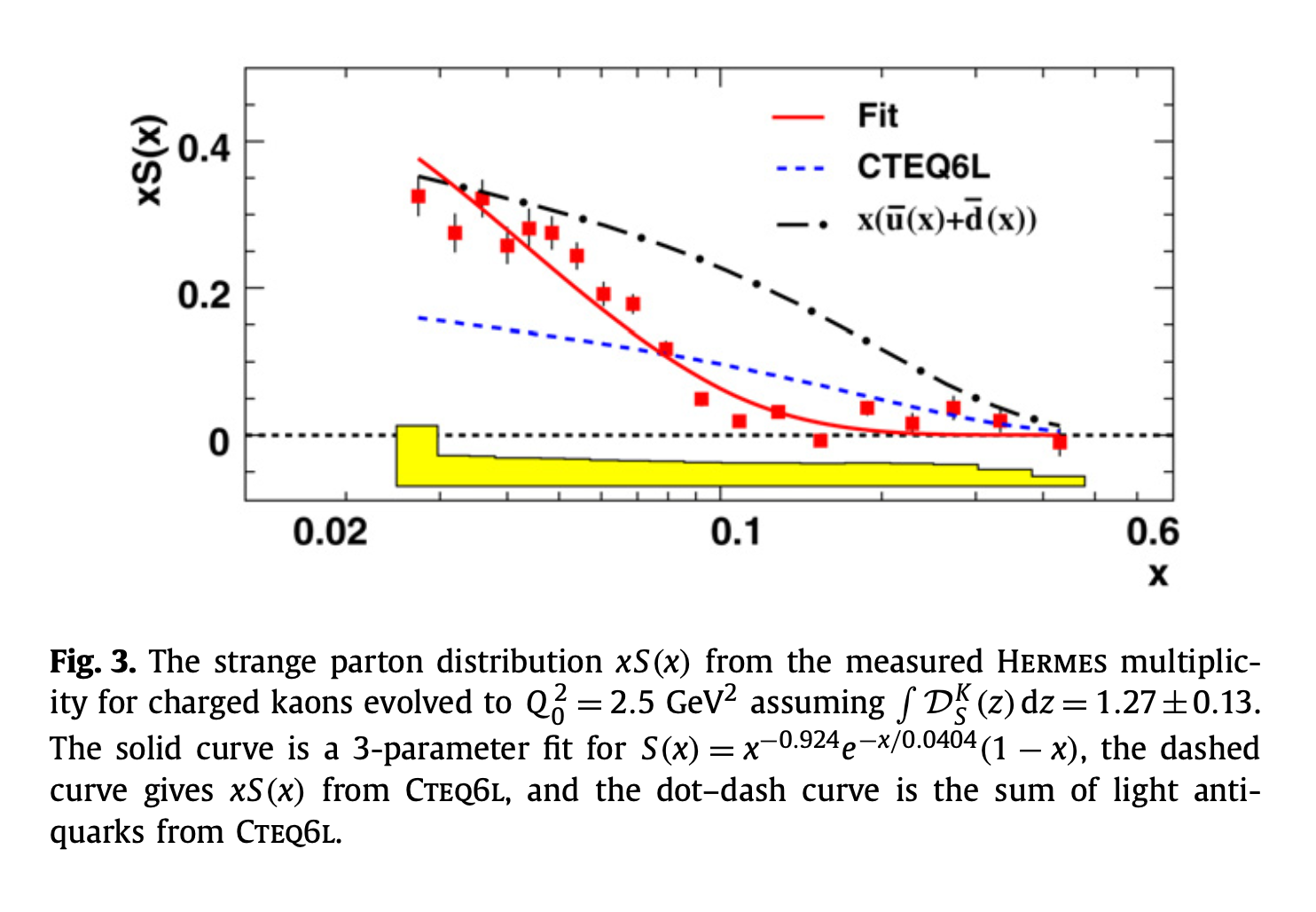 HERMES data reevaluated but strongly depends on the fragmentation function
6
HERMES data trend
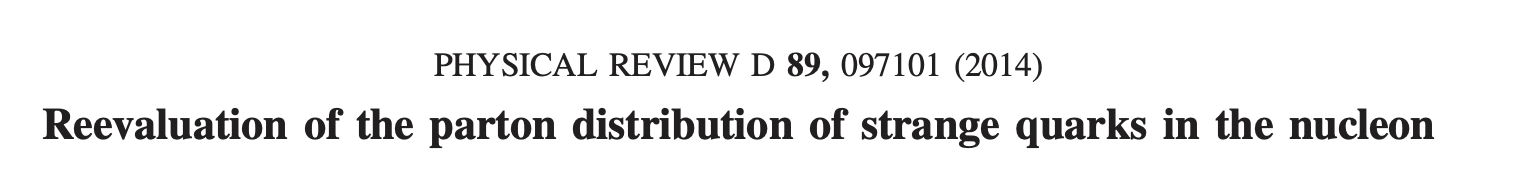 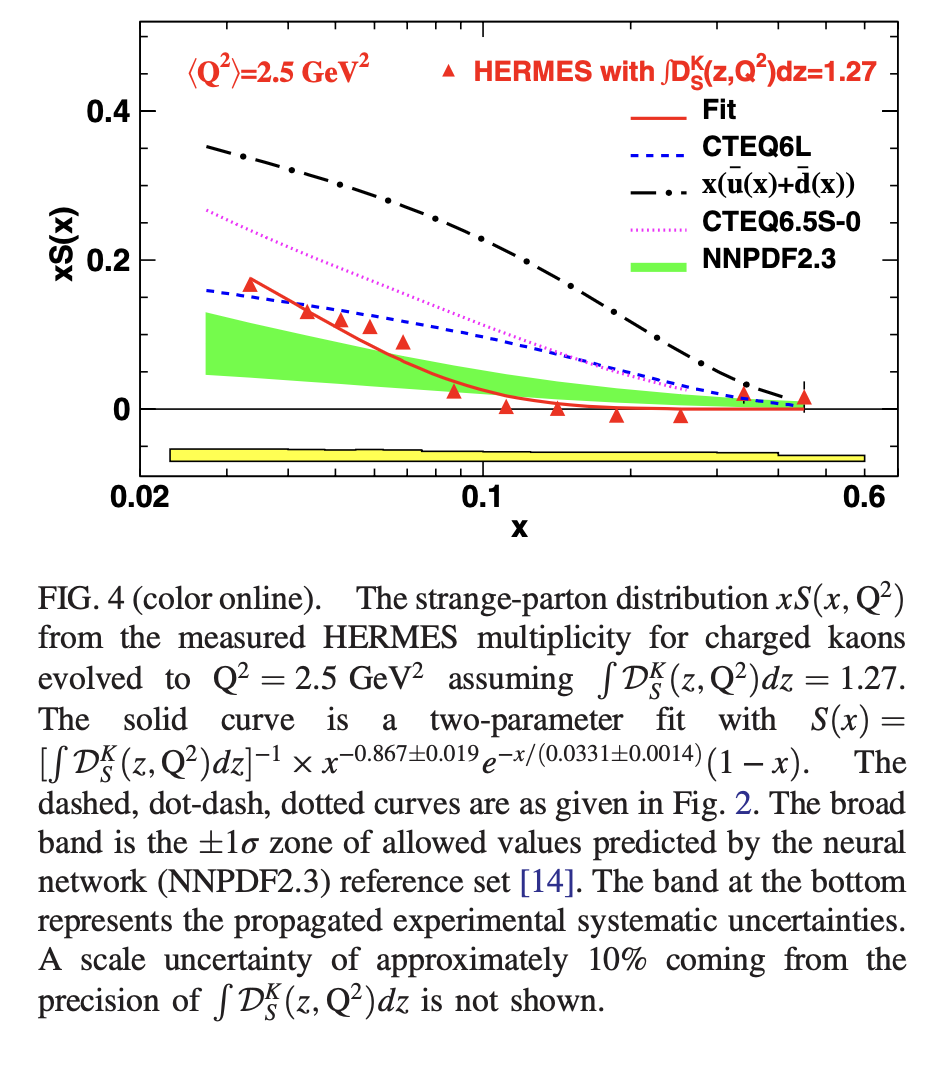 The trend of the data points from a LO extraction of HERMES data interpreted two components operating in the regions 

below 0.1 which recovers SU(3)

above 0.1 which seems relatively small and independent of x
7
ATLAS, HERA, CMS data suggests a ratio of Rs = ~1 for  low values of x suggesting a transition back to SU(3)
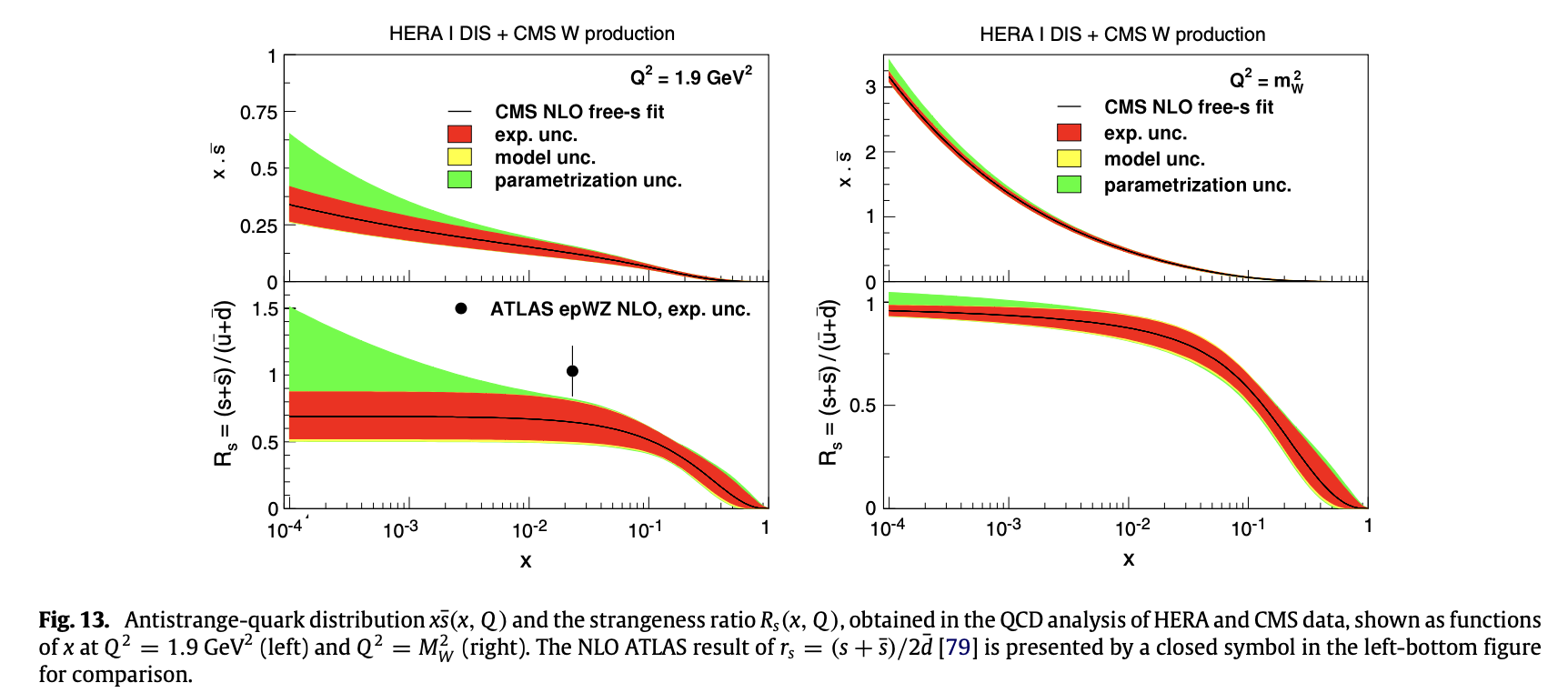 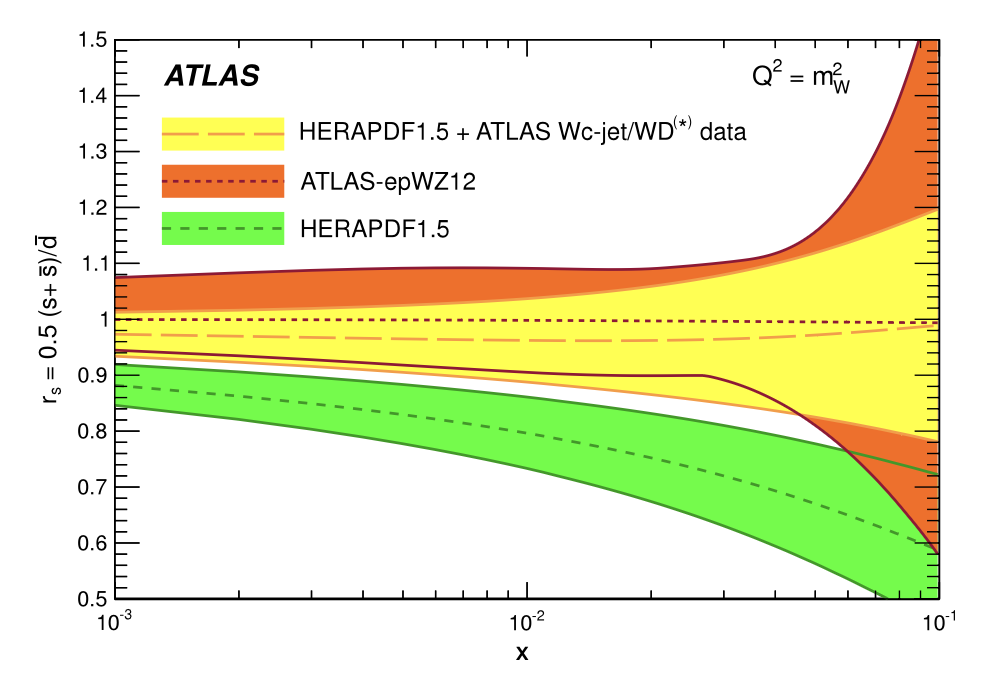 8
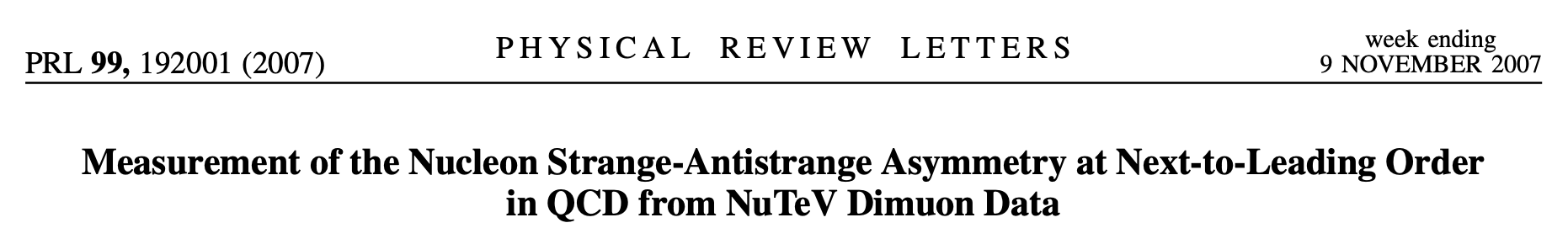 9
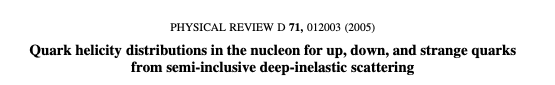 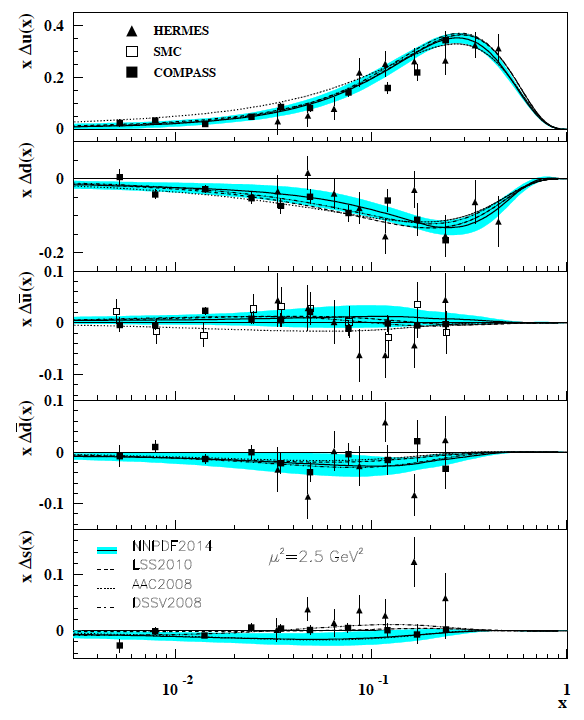 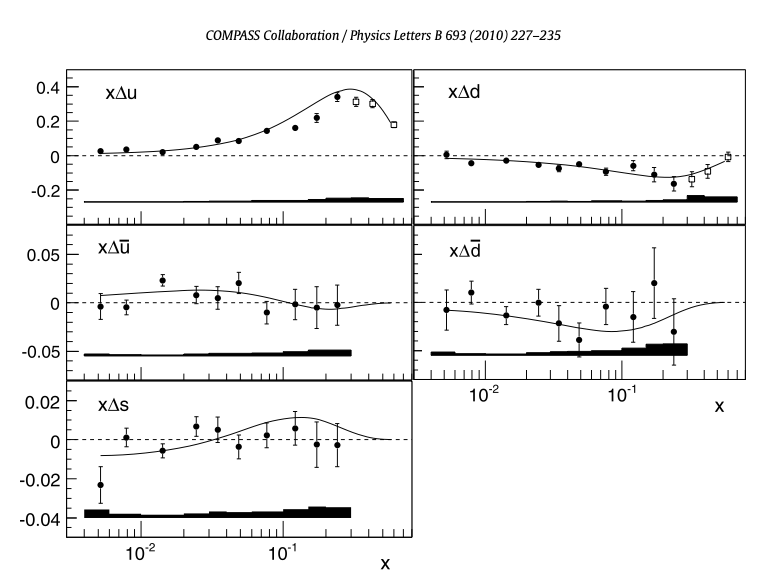 10
Comparison of strange and non-strange polarization components for HERMES and COMPASS
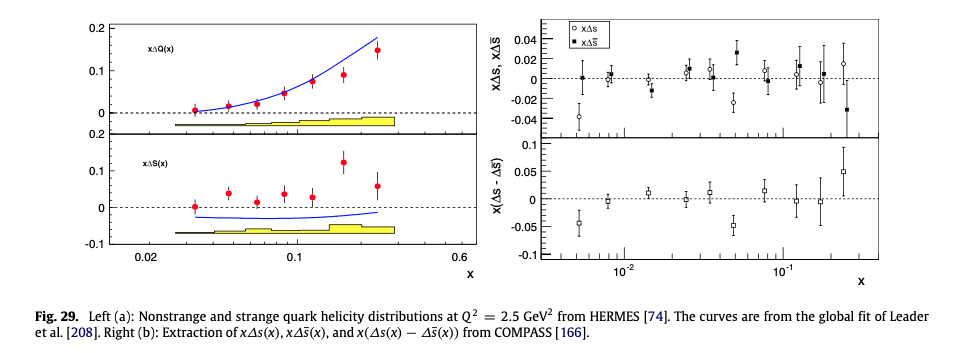 11
What’s next?
What’s needed for strange quarks?

More precise data? 

Revisit of all assumptions made in each extraction?

Re-analysis in terms of global fits?
12
13
14
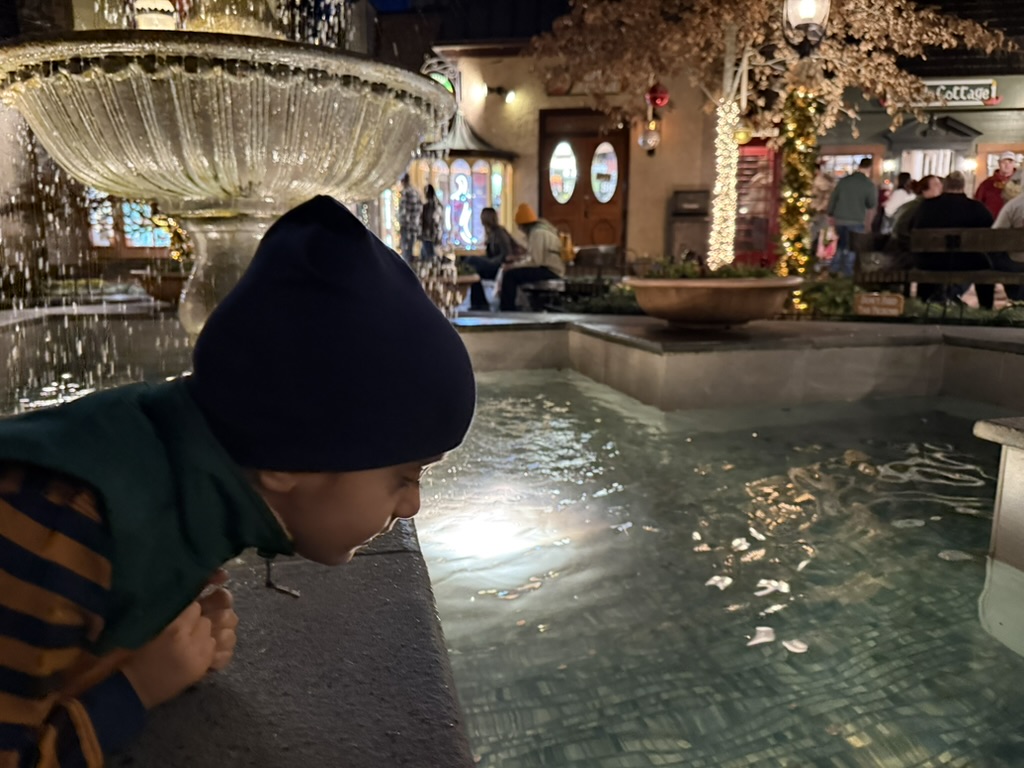 Hope you enjoyed the sneak peek!

Exciting times!
15
16
Polarized Structure Functions from PDG
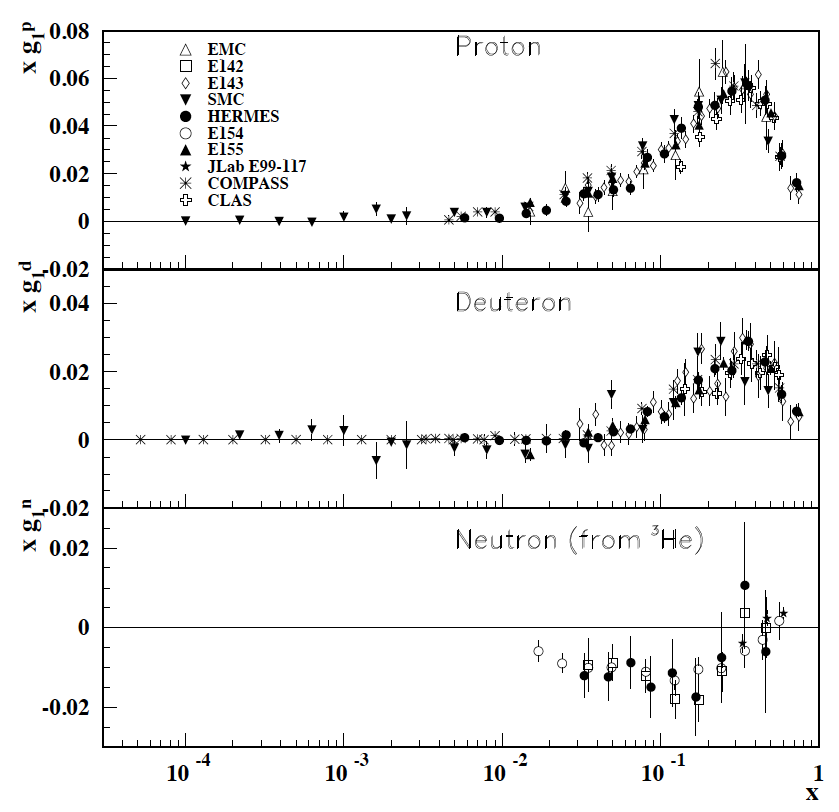 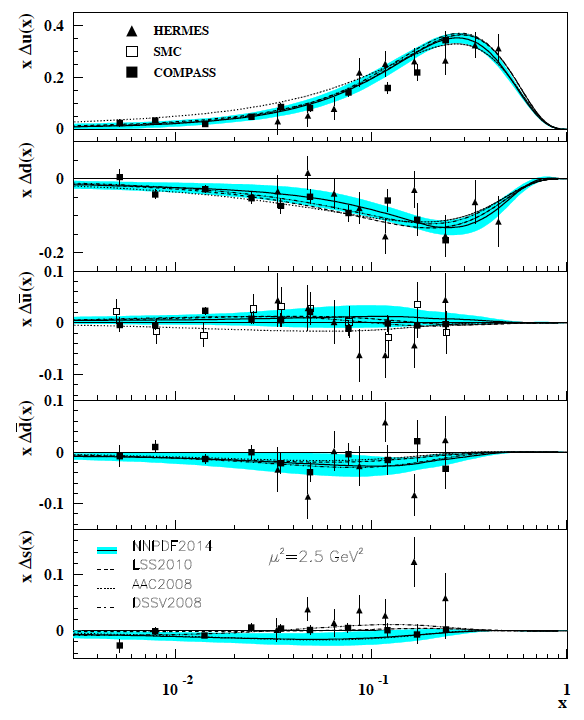 17